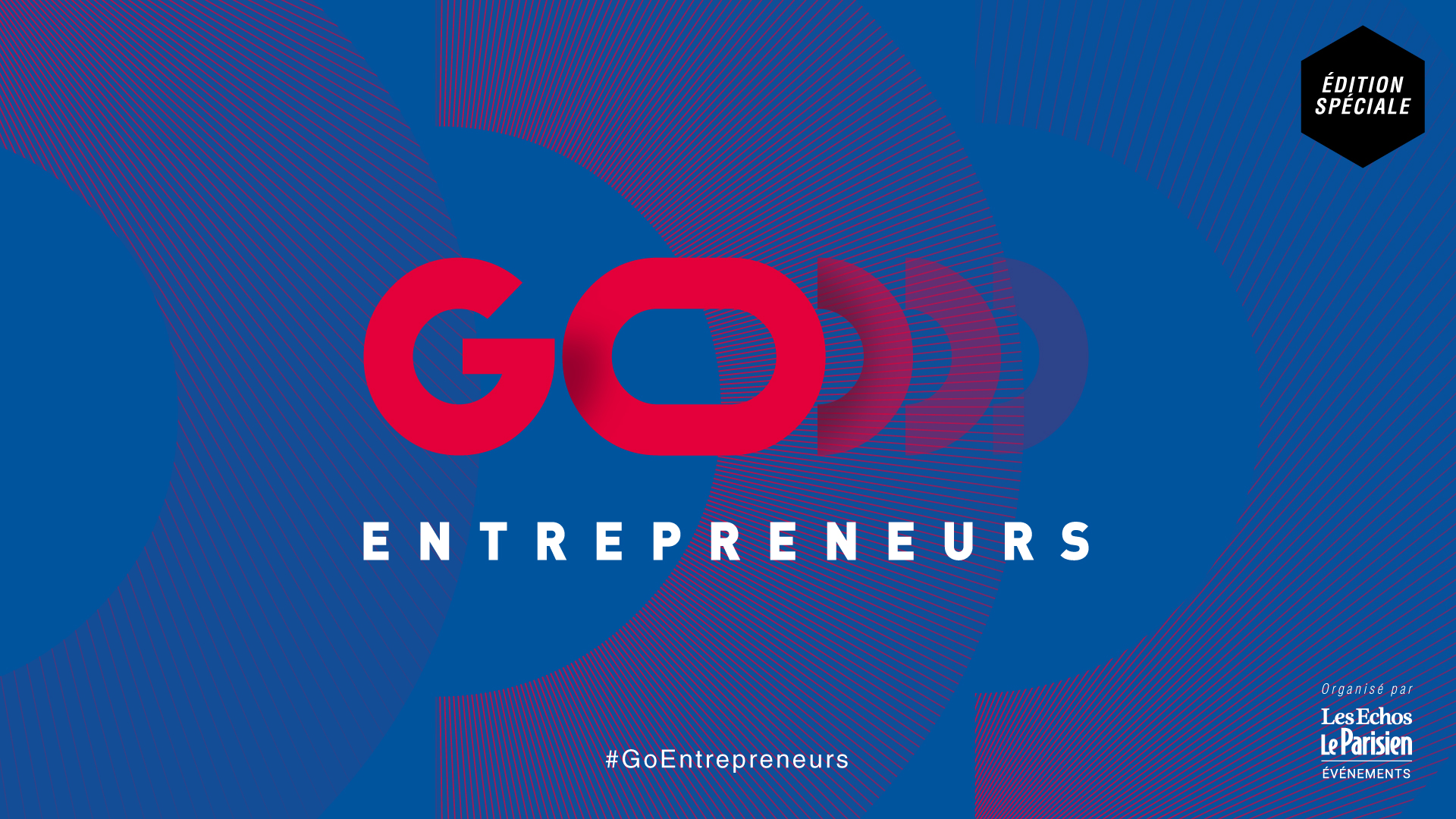 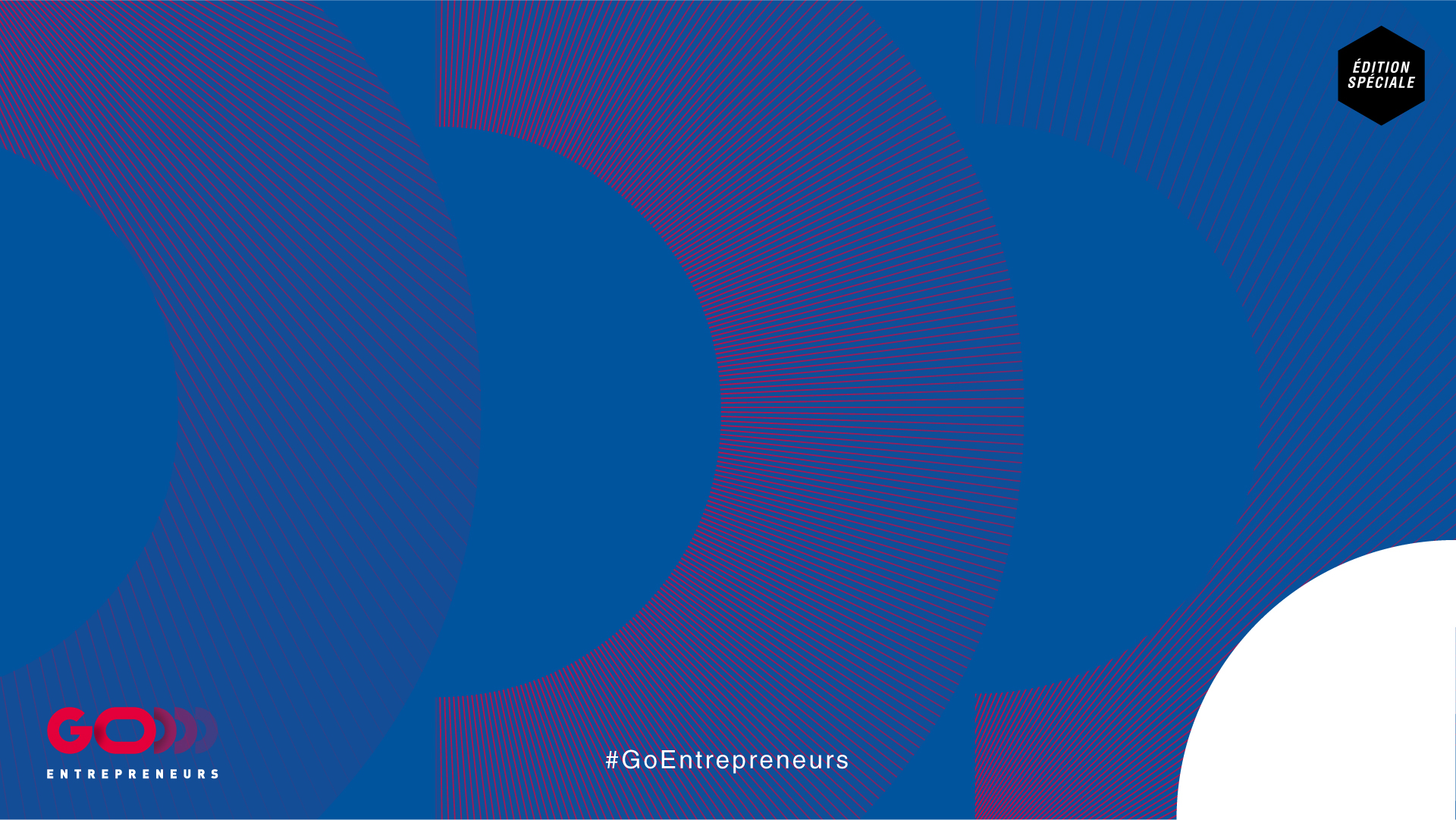 Prenez le virage numérique en toute sécurité !
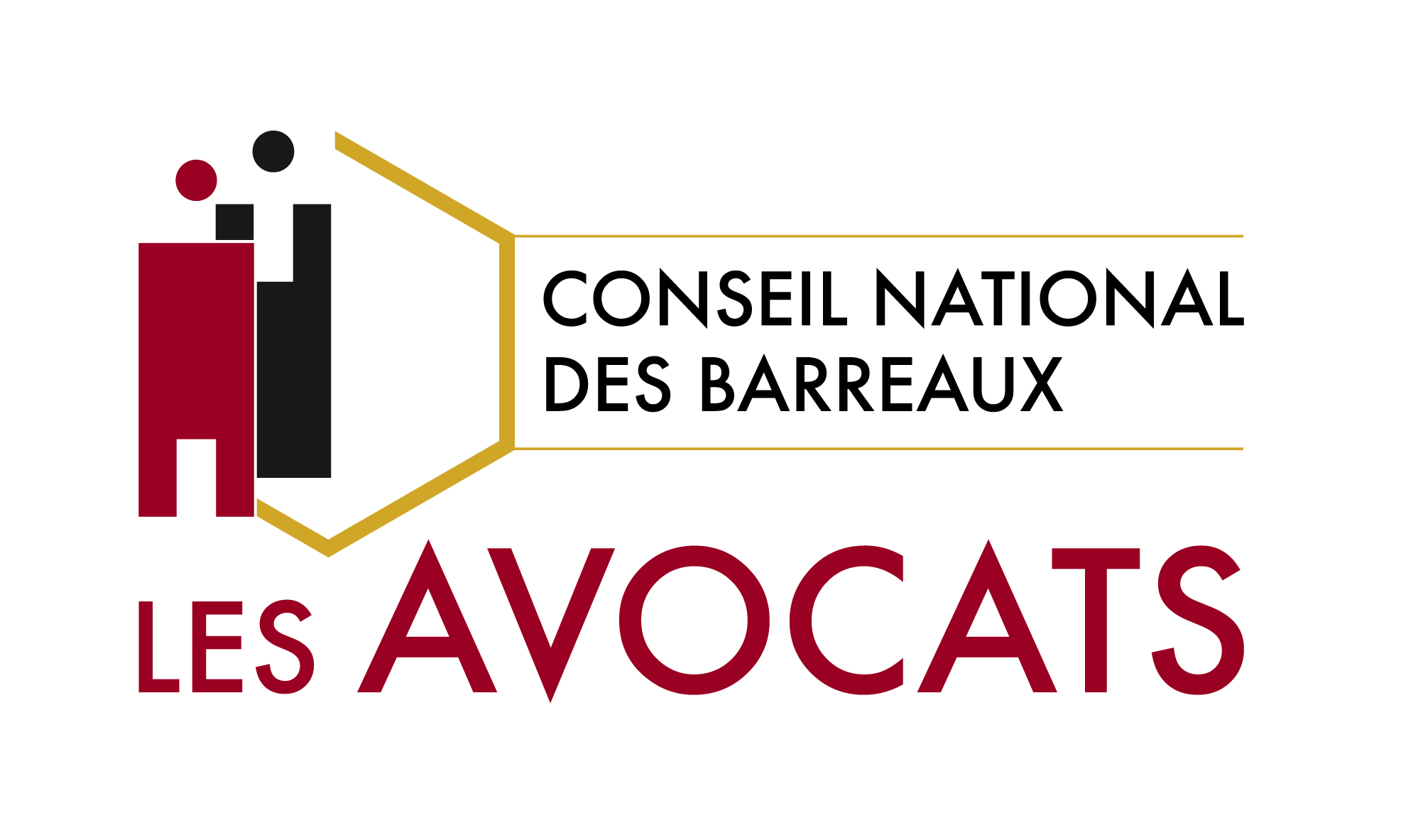 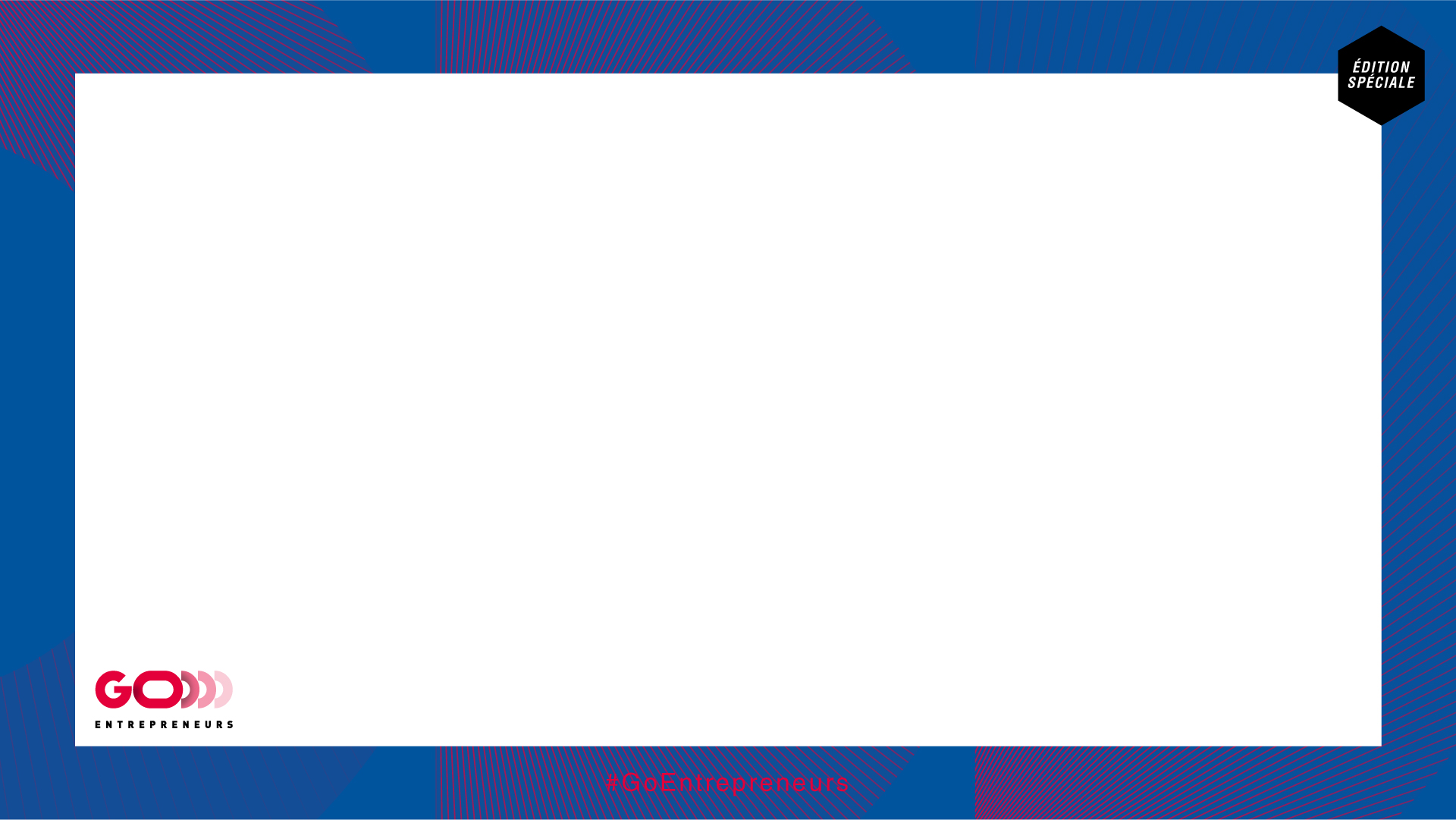 Créer sa solution numérique
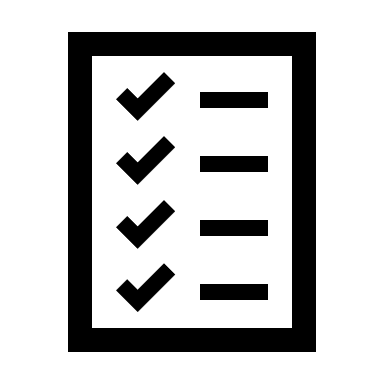 Les points à vérifier en amont, notamment propriété intellectuelle :

choix de la marque et du nom de domaine : vérifier la disponibilité des vocables avant de se lancer dans la stratégie de communication et autre

choix de la typologie d’offre de site : 
une solution clé en main : conservation des contenus que vous aurez fournis uniquement
un site sur mesure : gérer les modalités de cession des droits de propriété intellectuelle du site avec le développeur ainsi que les modalités de maintenance pour assurer sa pérennité (évolution, disponibilité, résolution des bugs) dans le temps
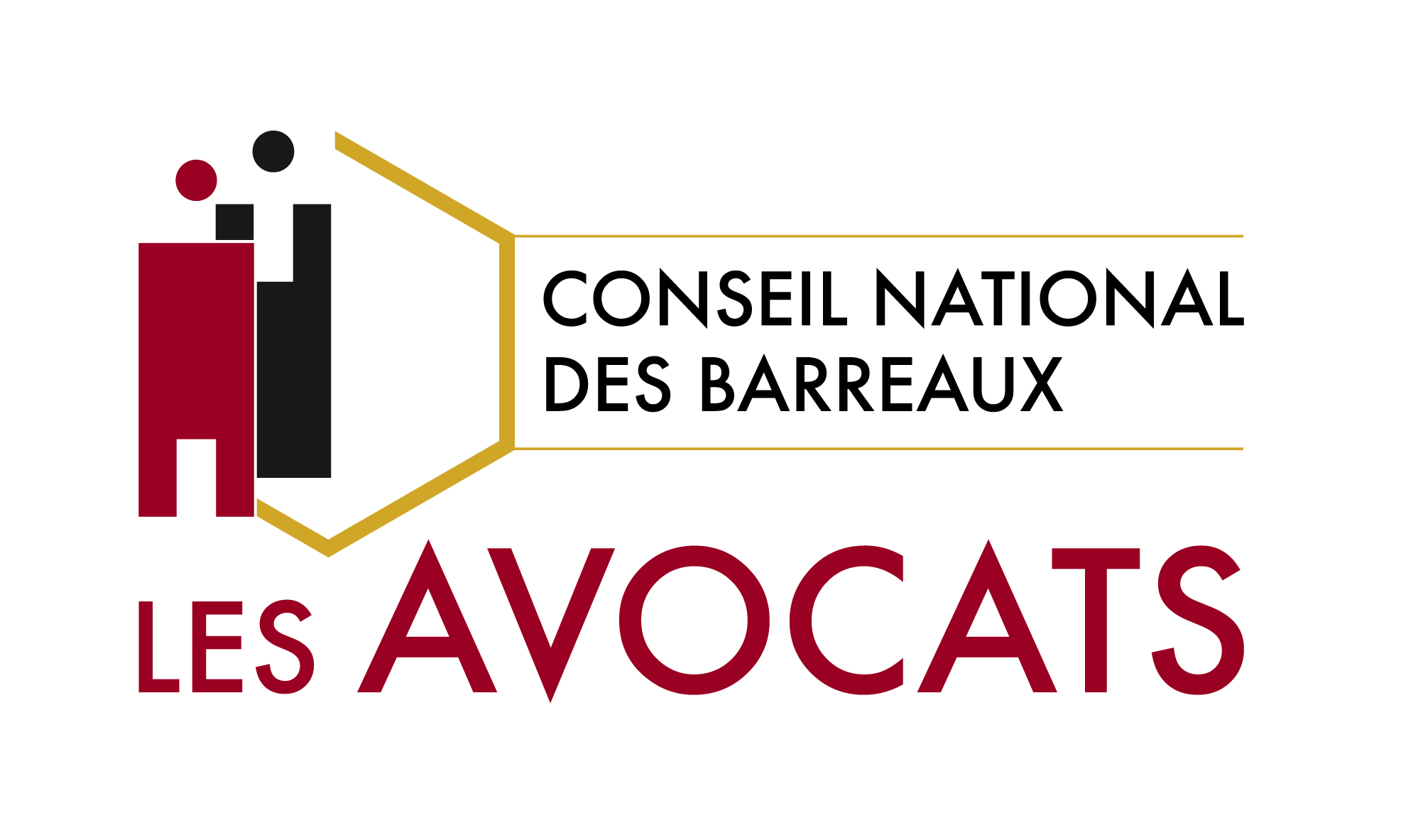 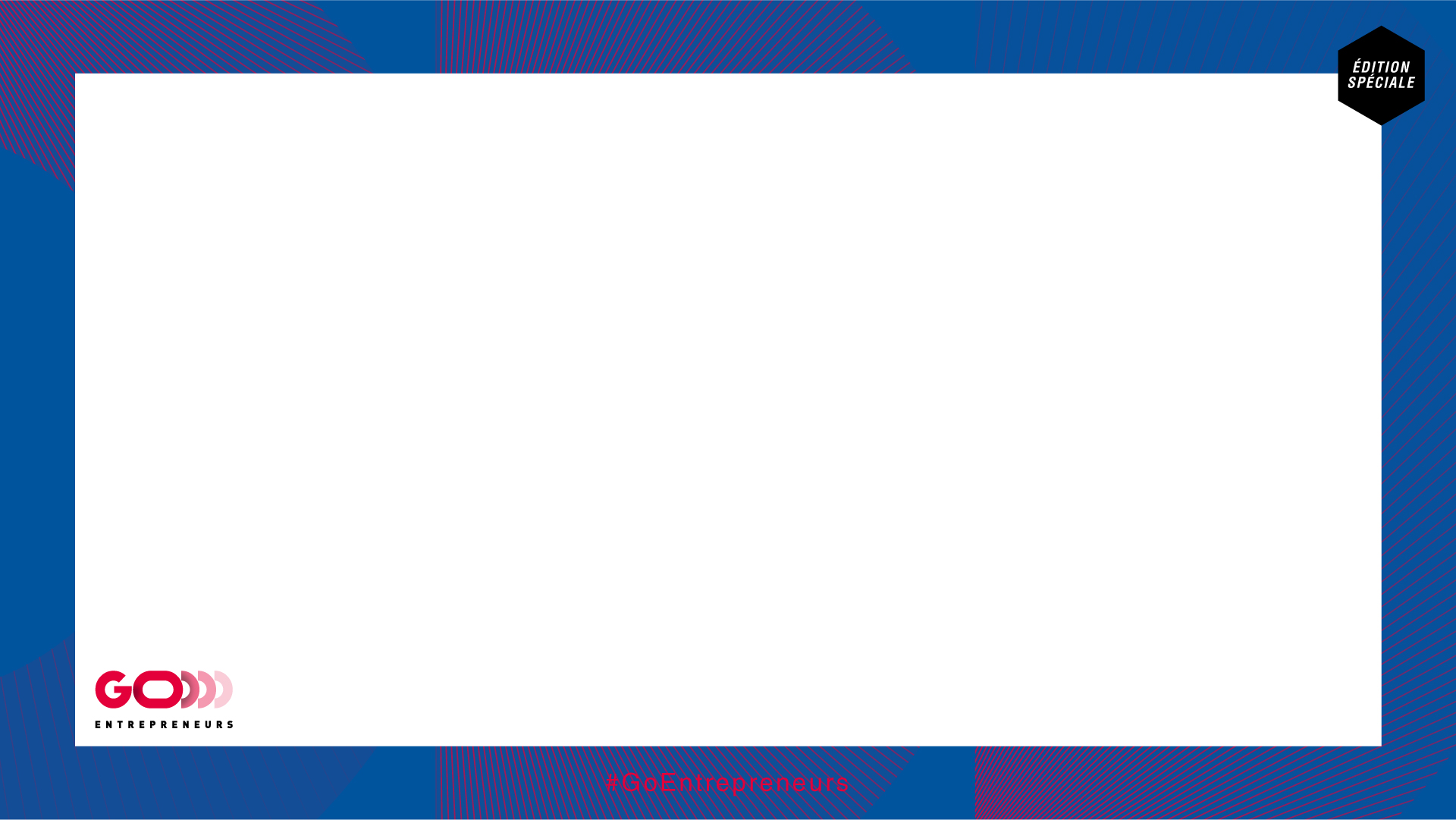 Créer sa solution numérique
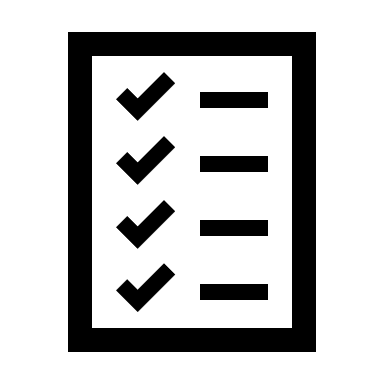 Que faut-il prévoir comme document / mention sur son site internet ? 

mentions légales LCEN (obligatoire) pour identifier l’éditeur (gestionnaire) de site et CGU (recommandé) pour encadrer l’utilisation du site que ce soit par les visiteurs

CGV ou CGA pour les sites marchands ou générant une adhésion (indispensable)

politique de protection des données (obligatoire) : information des personnes concernées sur le traitement de leurs données

un outil de gestion des cookies et une information sur ces derniers (obligatoire)
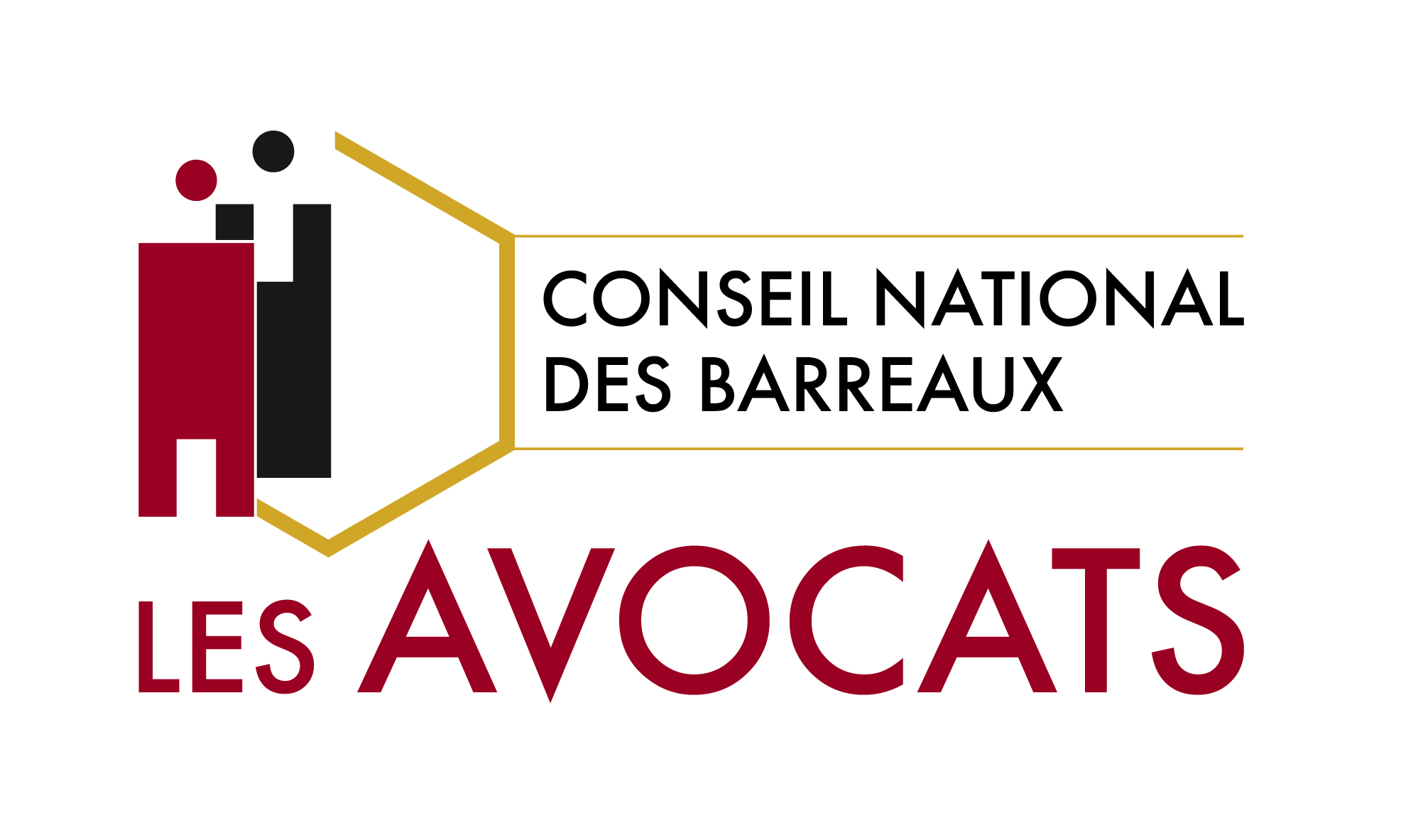 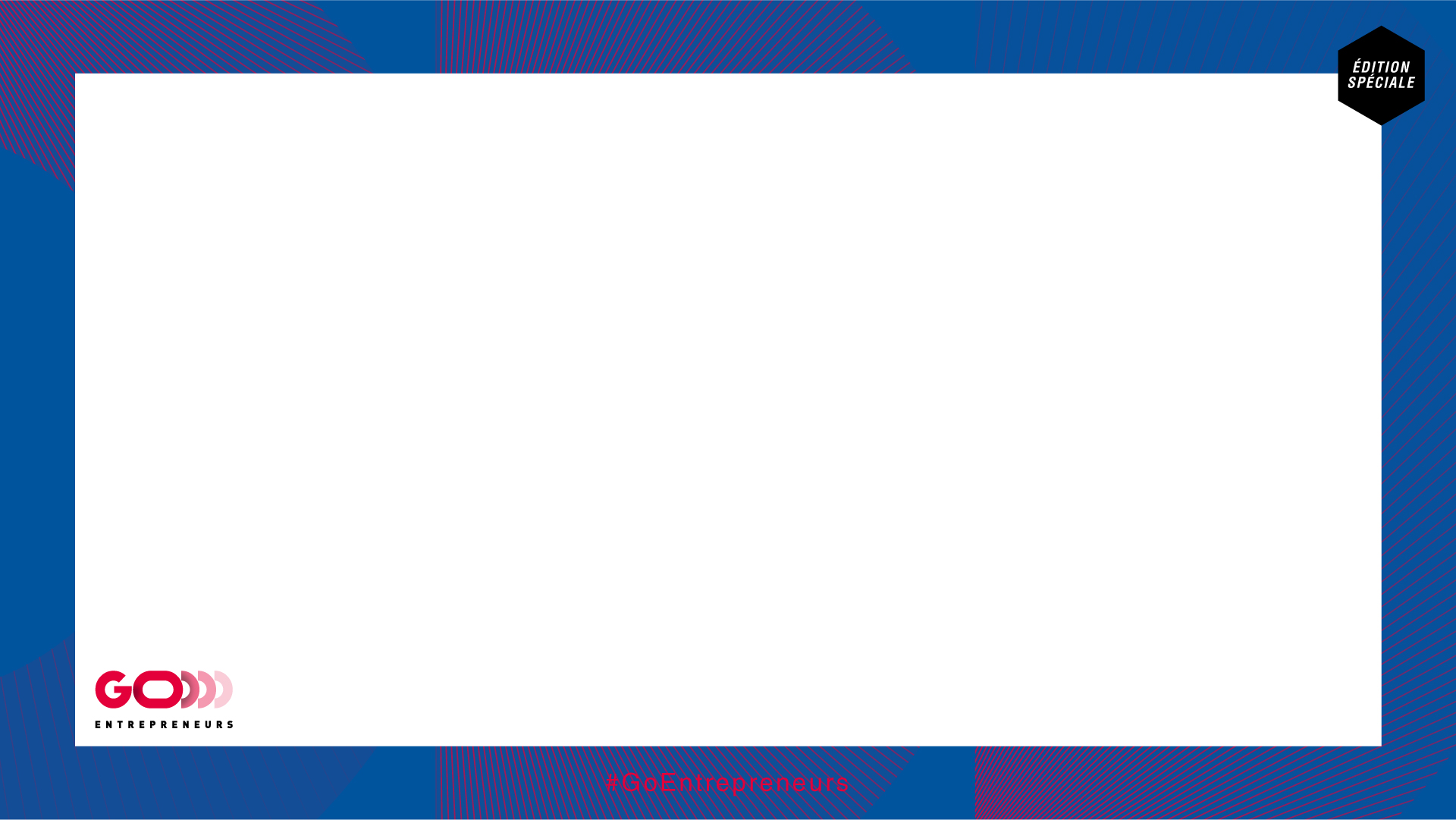 Créer sa solution numérique
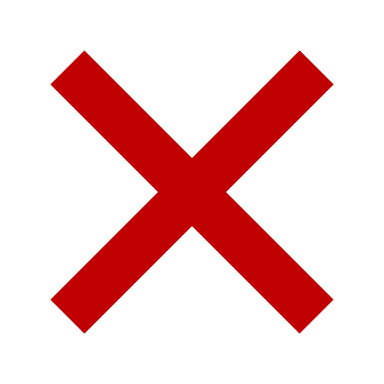 Pourquoi il n’est pas conseillé de recopier les documents ou mentions d’autres sites :

ces éléments peuvent être protégés par un droit de propriété intellectuelle et/ou au titre du droit de la concurrence (parasitisme)
vous ne savez pas s’ils respectent la réglementation – vous ne pouvez partir du postulat que telle entreprise (notoire par exemple) diffuse nécessairement des documents/mentions qui sont conformes
est-ce vraiment toujours adapté ? Vous risquez de perdre du temps dans l’adaptation : quelle est votre plus-value ? 
surtout : ces documents doivent être cohérents avec votre entreprise et ce que vous voulez prévoir dans la relation avec vos clients et partenaires. 

Adopter les documents des autres, c’est les laisser choisir pour vous
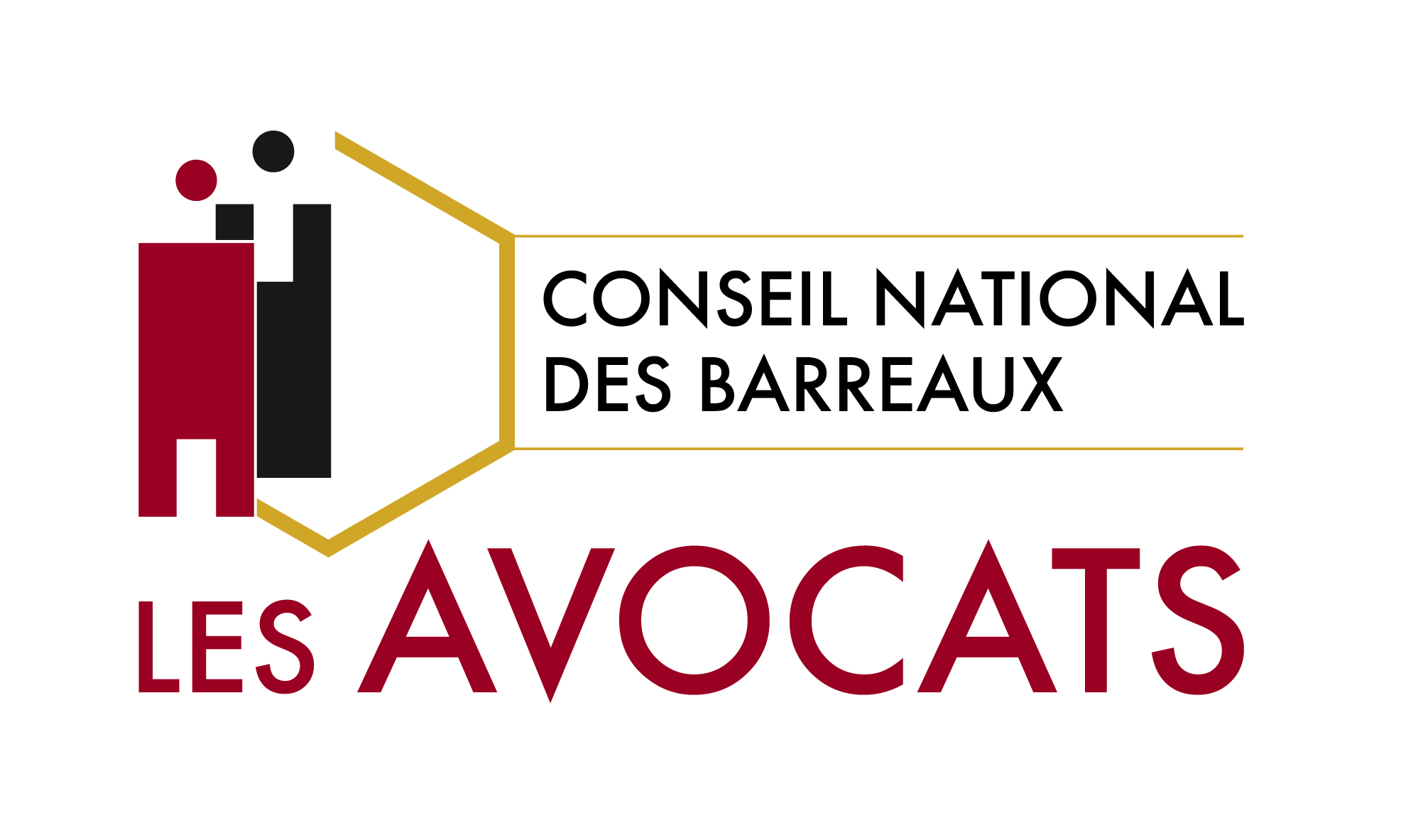 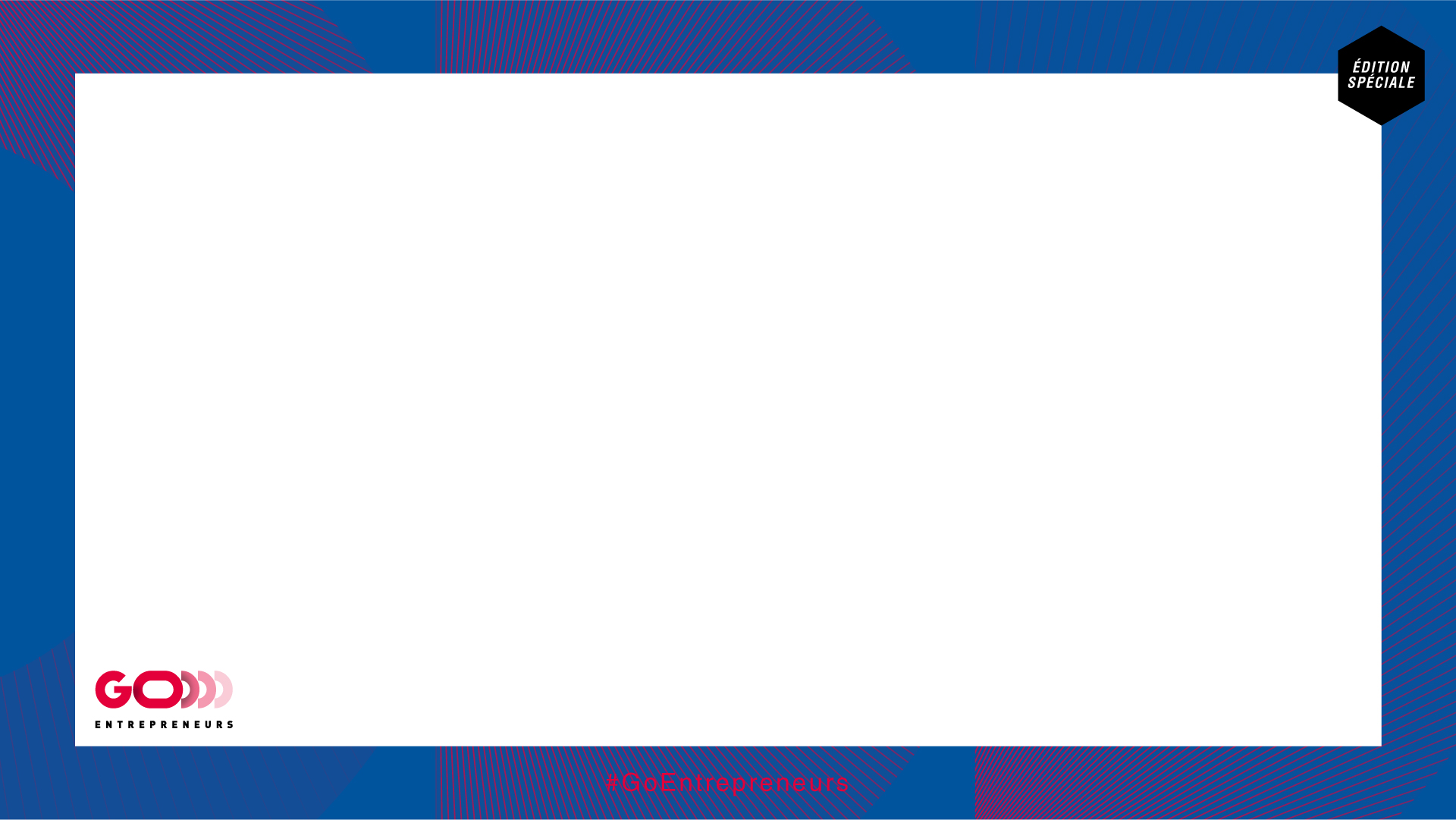 Gérer sa solution numérique
Comment gérer le contenu disponible sur votre site ou concernant votre site ?

Votre propre contenu : en qualité d’éditeur de votre site, vous devez vous assurer que ce contenu est conforme à la réglementation en vigueur, notamment au droit de la consommation pour un site BtoC, et plus généralement, ne viole pas le droit de tiers (photographie, vie privée …) 

Le contenu des visiteurs : un choix de modération à définir :
modération a priori : vous validez le contenu avant sa diffusion
modération a posteriori : vous devez mettre en place des mécanismes de signalement et de retrait en cas de contenus manifestement illicites
		
Les avis portant sur votre site (commentaires clients, gestion de avis) : principe général de liberté d’expression … dans les limites posées par la réglementation (diffamation, injure …)
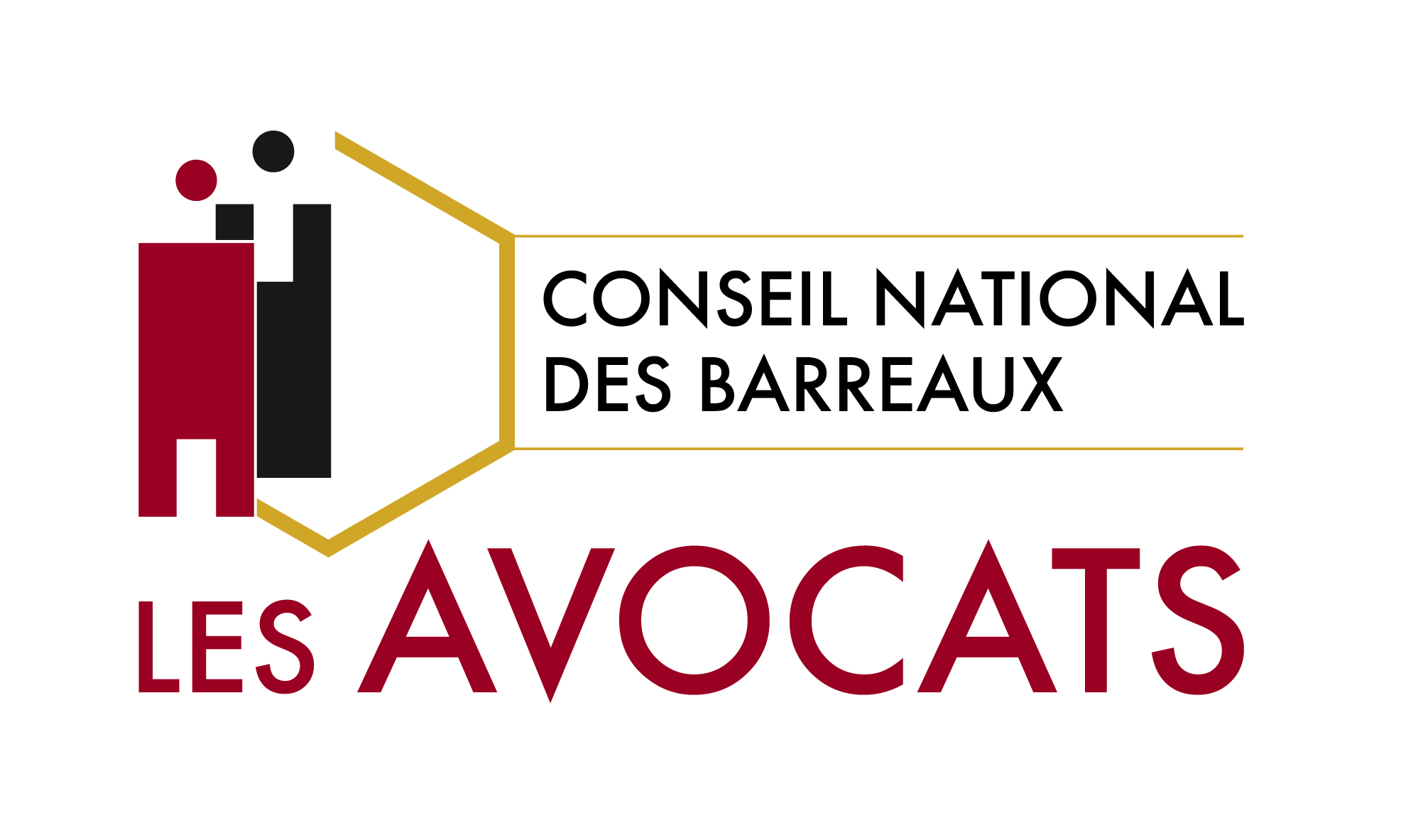 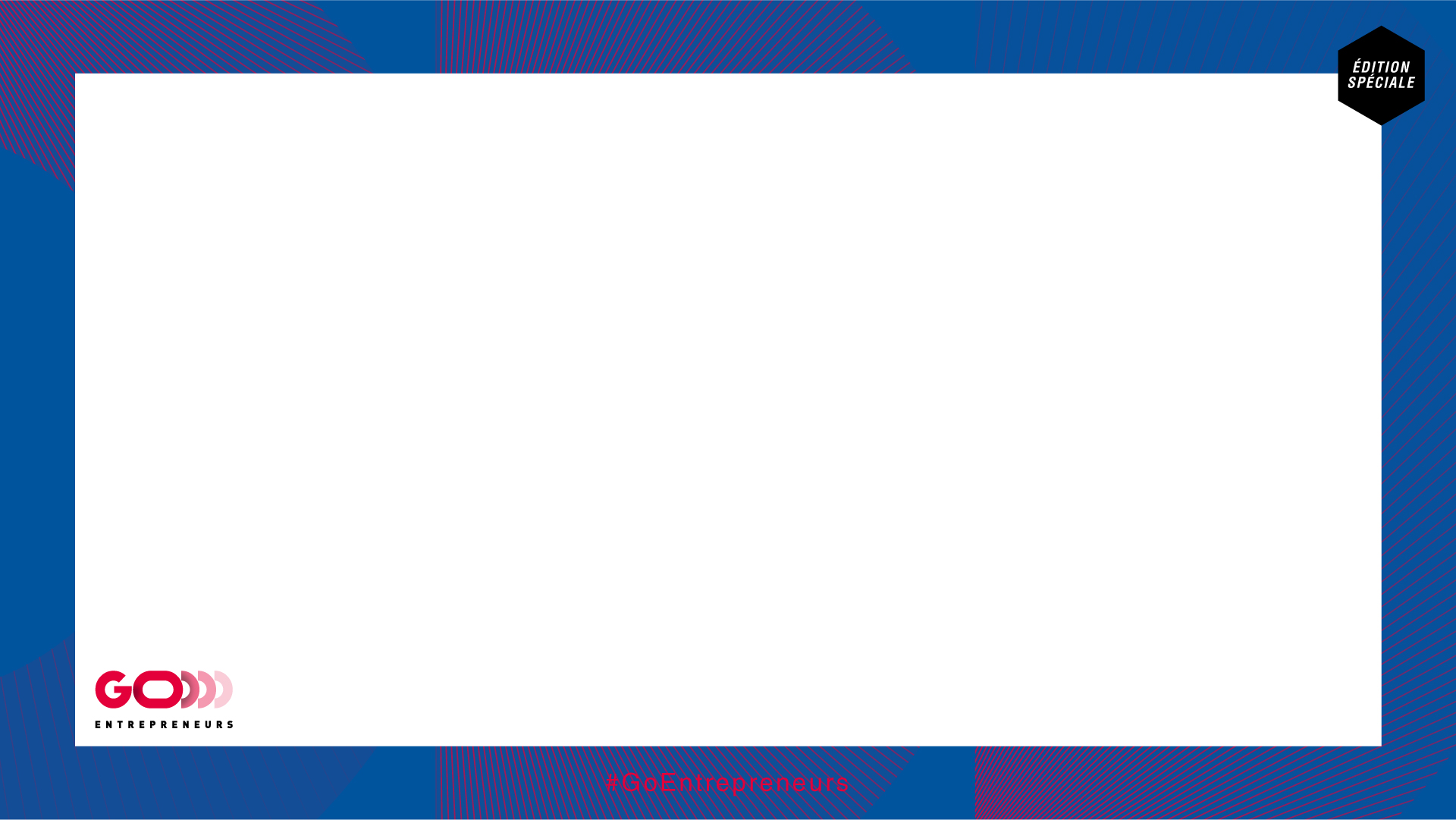 Gérer sa solution numérique
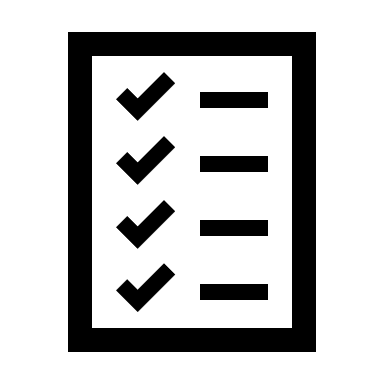 Points d’attention dans la gestion des demandes de données personnelles (accès, opposition, effacement, etc.) :

s’assurer que la réglementation est respectée : attention au risque lié à la collecte de données inappropriées dans les CRM qui peut être révélée notamment à l’occasion d’une demande de droit d’accès

gérer la réponse : 
être en mesure de bien traiter la demande en assurant notamment la continuité du service : ex. éviter qu’un départ en vacances laisse les demandes restent en souffrance
vérifier que les conditions sont remplies : ex. ne pas faire droit à une demande d’effacement de manière automatique sur des données de clients sans anticiper les besoins à titre probatoire et les obligations légales (fiscalité, consommation)
respecter les délais d’1 mois sous peine d’un risque de plainte à la CNIL et d’un contrôle
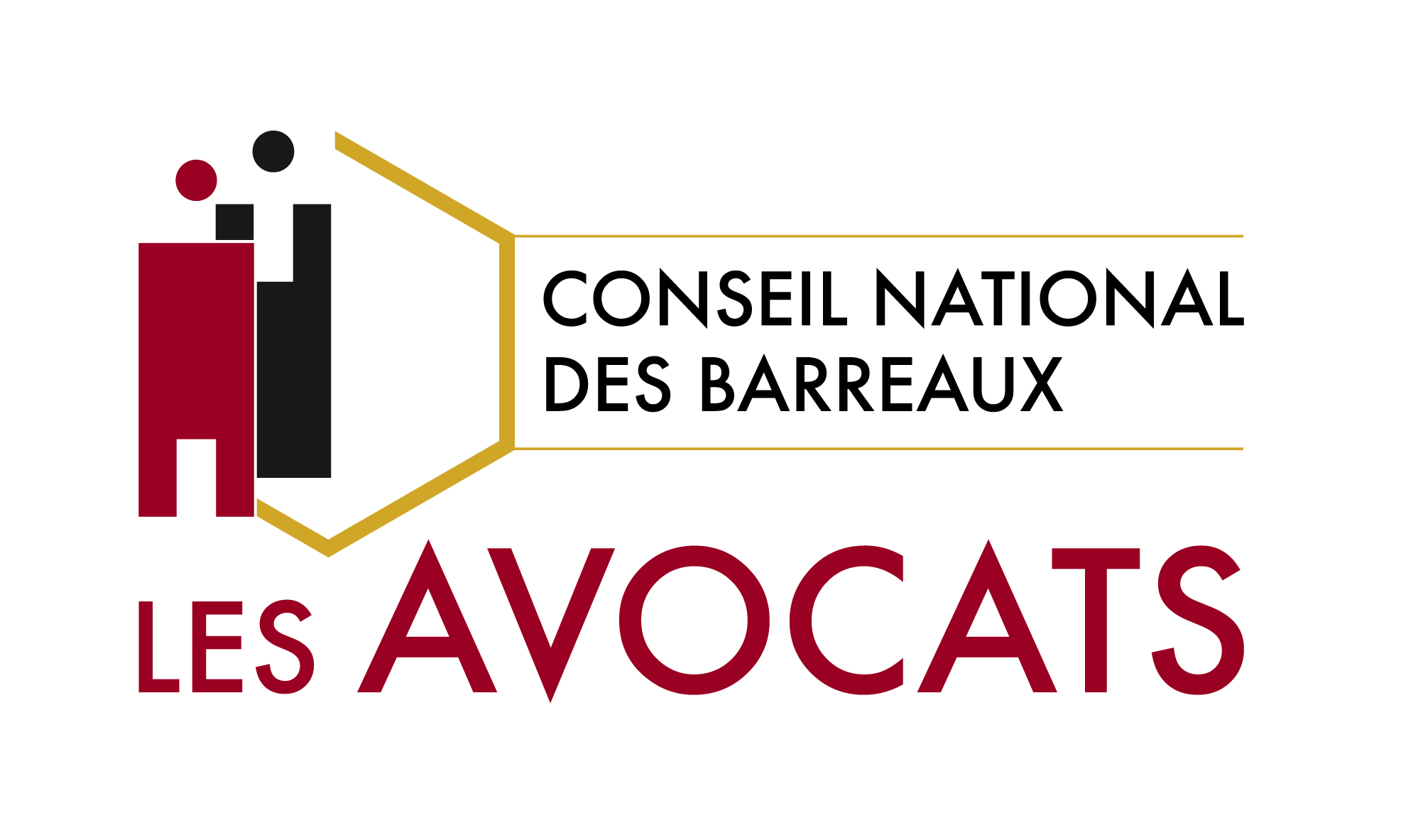 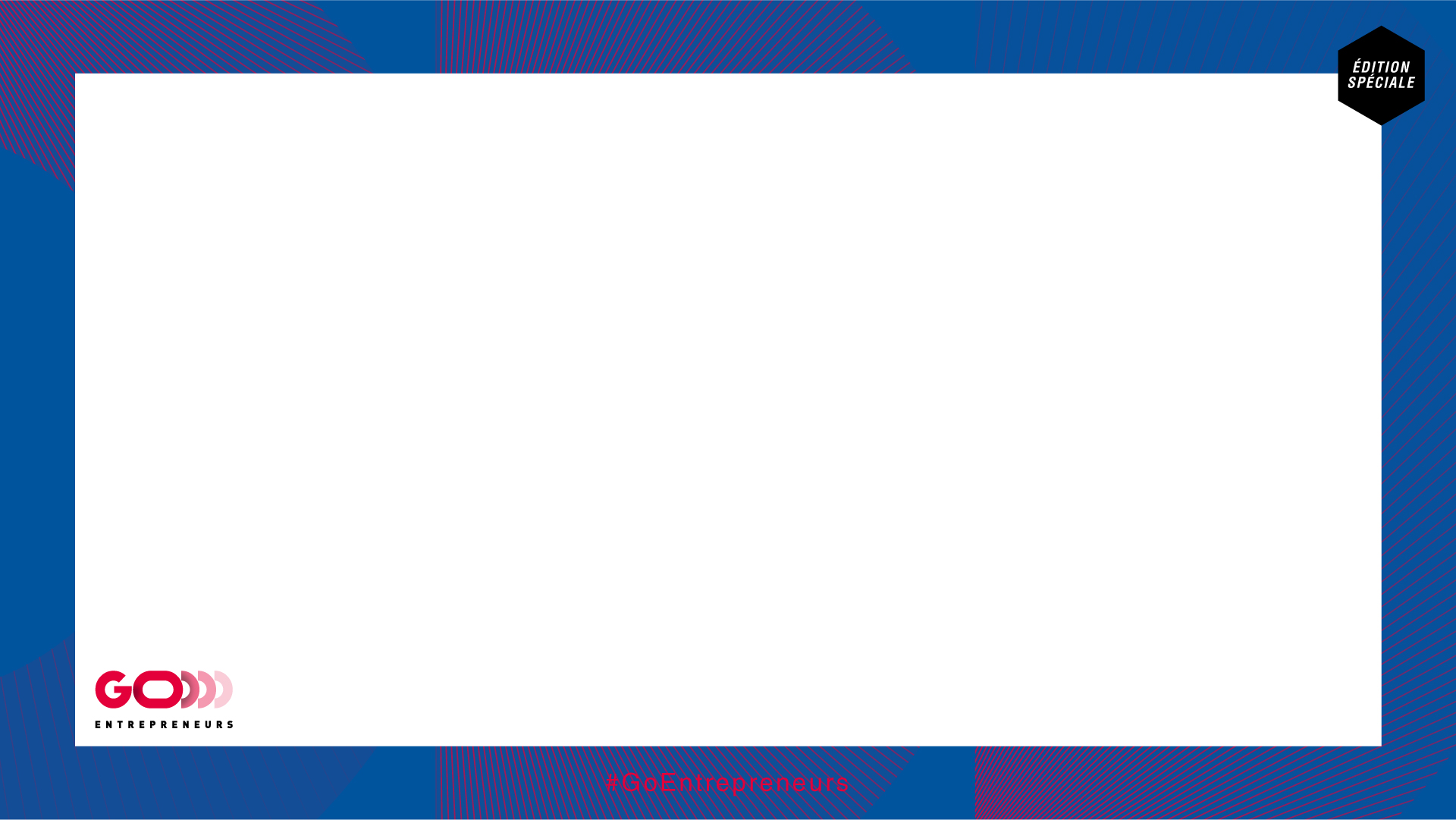 Gérer sa solution numérique
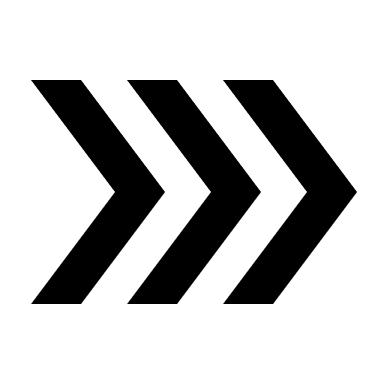 Anticiper les risques de contrôles :

DGCCRF : attention aux clauses abusives par exemple (juridiction applicable, limitation de responsabilité, clauses disproportionnées…) ainsi qu’aux informations contenues sur votre site qui pourraient entrainer un risque de confusion dans l’esprit du consommateur

CNIL : 
contrôles sur place : anticiper la fourniture d’une documentation concernant vos traitements juridiques (registre, politique de confidentialité, clauses de sous-traitance) et techniques (politique de sécurité incluant une politique de gestion des mots de passe, annexes/documents techniques des prestataires, registre des incidents, etc.)
contrôles en ligne : la CNIL contrôle les cookies, les mentions d’information prévues sur les sites, leur accessibilité et leur lisibilité, les données collectées (obligatoires / facultatives), les modalités de connexion à des espaces restreints (tests de mot de passe) et les mesures de sécurité
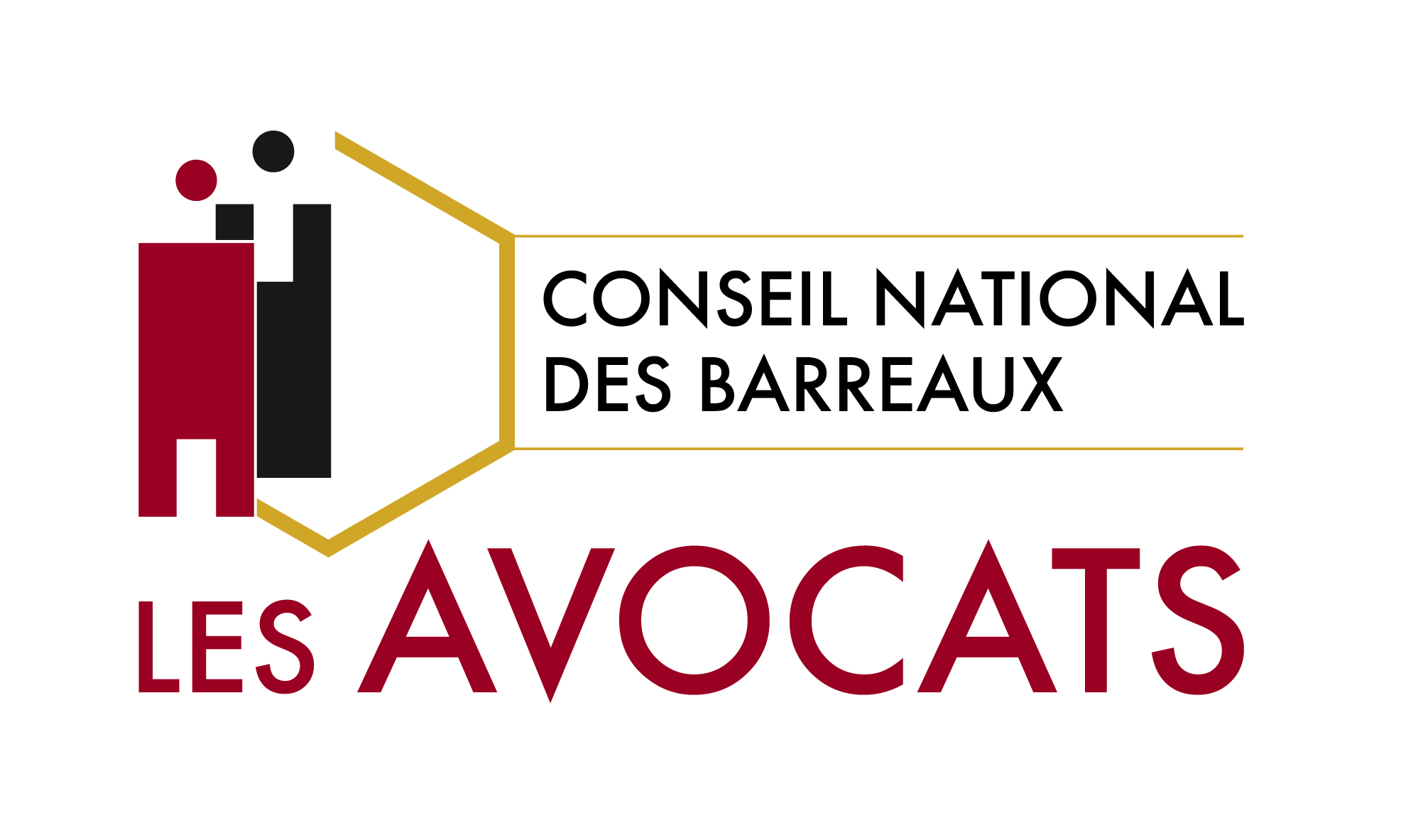 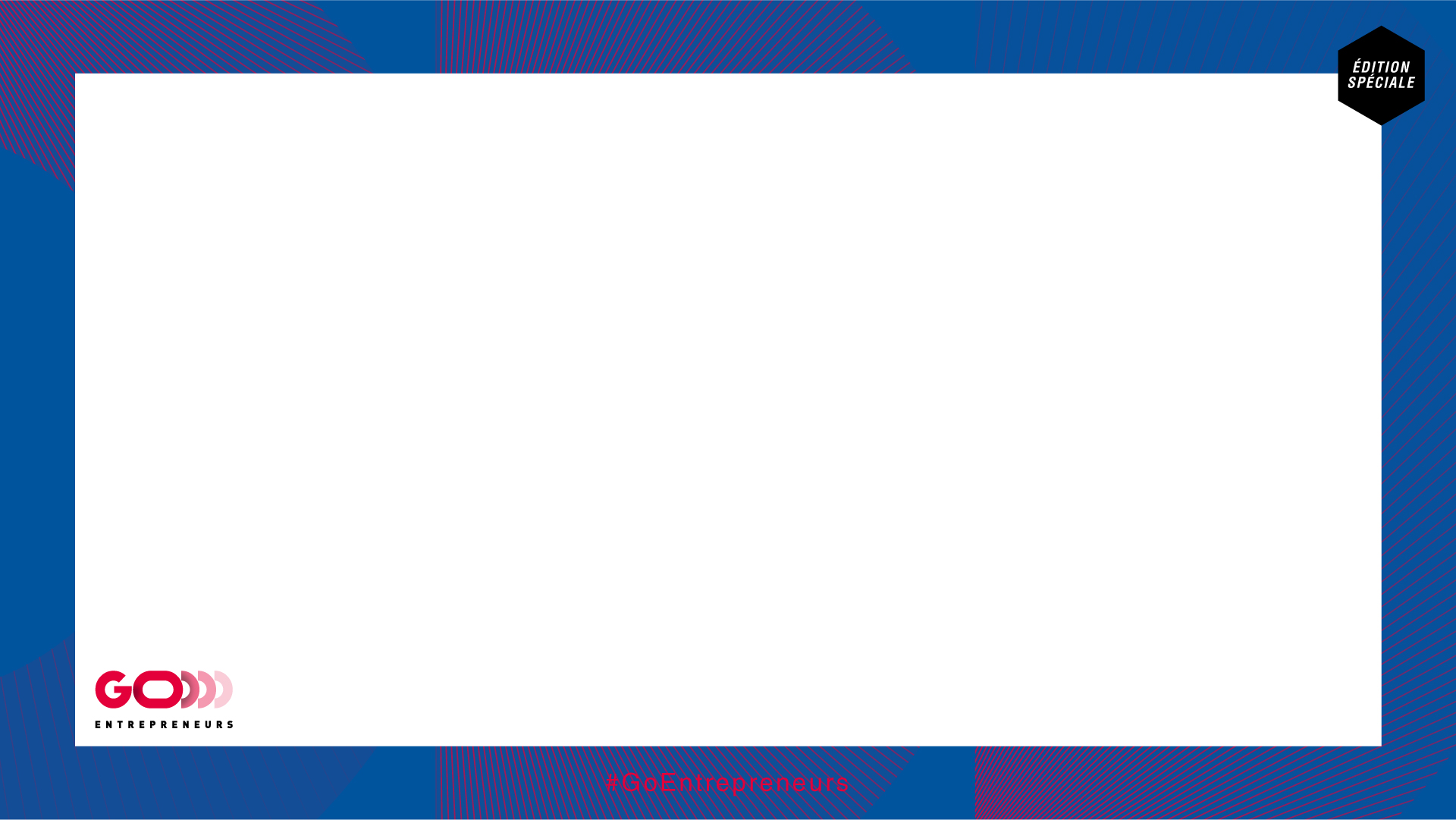 Gérer sa solution numérique
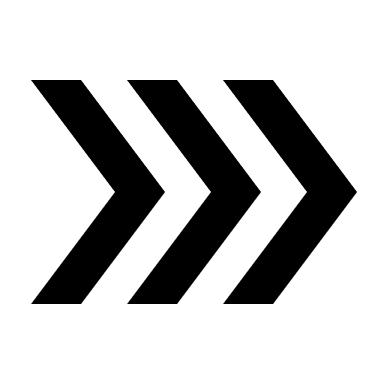 Anticiper les risques de litige(s) :

importance d’avoir des documents/contrats bien cadrés par rapport à l’activité

savoir identifier les risques d’escalade lié à un mécontentement ou autre

faire une distinction entre ce à quoi le consommateur a droit en vertu de la loi (obligatoire) et les mesures commerciales complémentaires qui ne résultent que de votre politique commerciale (facultatif)
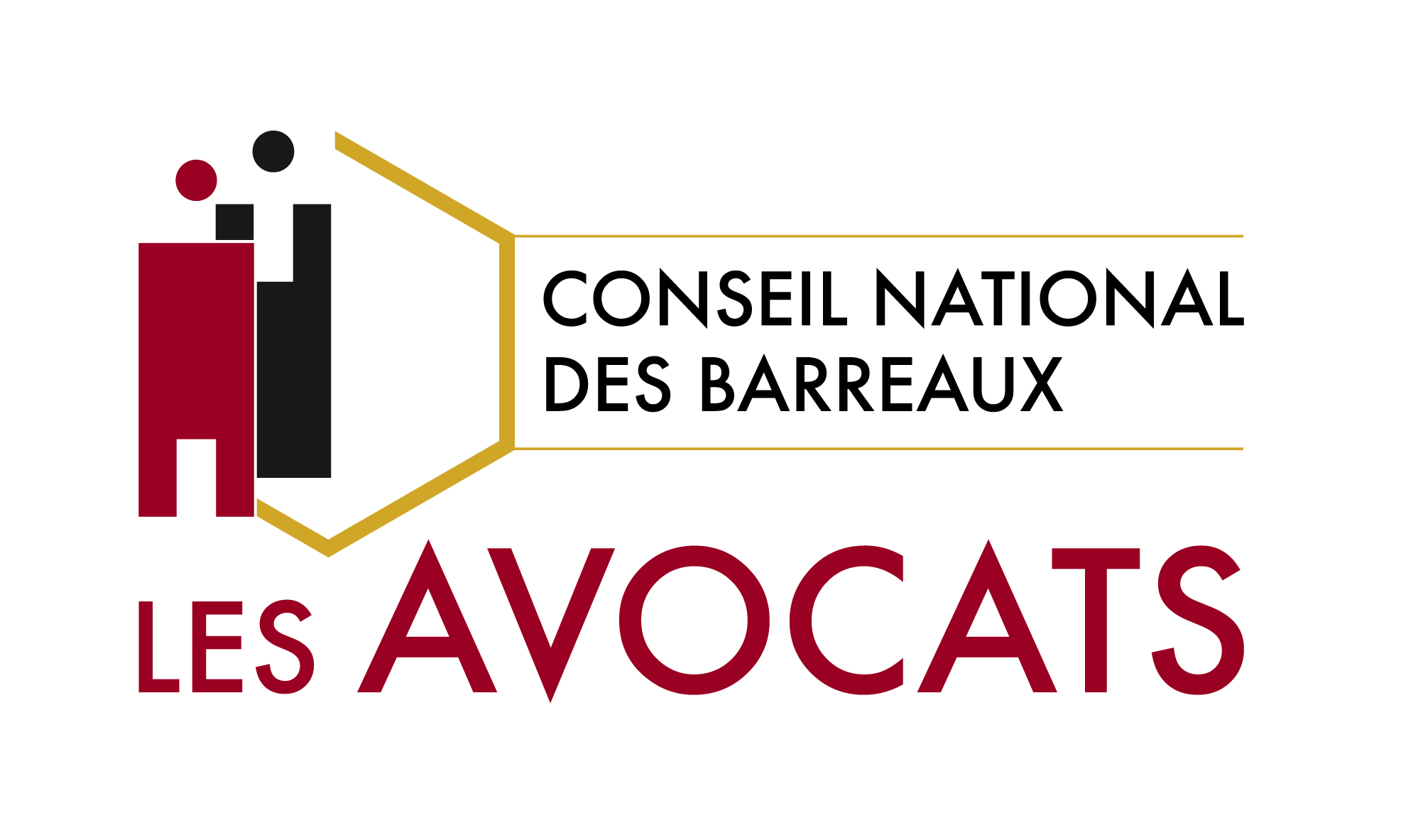